모든 가정의 행복한 내일을 디자인합니다.
2020년 3월
프로그램 안내
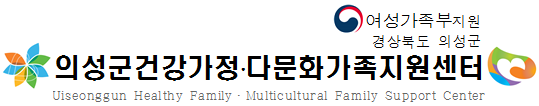 ▪  패밀리넷 : http://uiseongfamily.familynet.or.kr 
▪  페이스북 : https://facebook.com/uiseongfamily
▪  다누리 : http://www.uiseonggun.liveinkorea.kr
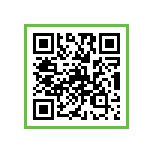 ▪  경북 의성군 의성읍 후죽1길 21, 우)37337   
▪  대표전화 : 054)832-5440  ▪ 팩스 : 054)832-5442
▪  상담전화 : 054)832-5405  ▪ 아이돌봄지원사업 : 054)832-5449
상담사 양성교육_미술심리상담가 과정
원어민과 함께하는 
‘다국어교실 일취월장＇
결혼이민자의 재능을 활용하여
이들의 모국어를 무료로 교육합니다.
미술치료를 기반으로 하는 심리상담사 입문과정
전문상담가로서 역량을 다지게 되는 소중한 시간
대상 : 의성군 거주 20세 이상 지역주민
기간 : 2020.3월~2020.11월 
장소 : 글로벌교육관 및 가족교육실
내용 : 중국어(입문,초급)/베트남어(입문,초급)
             기초회화수업 및 문화이해
신청기간 : 2.17.(월)~3.18.(수), 18시 까지
                  (선착순 15명/ 인원 초과시 대기)
신청방법 : 신청서 작성 후 내방/이메일/팩스

신청 및 문의 : 832-5440, 교육·문화팀 김나영
대상 : 의성군 관내 성인 10명정도(선착순)
기간 : 4.1.(수)~5.6.(수), 매주 수요일,금요일 18:30~21:30 총 10회기 (일정은 다소 변경될 수 있음)
장소 : 센터 글로벌교육관
내용 : 의성군 관내 성인 대상 미술치료를 통한 
             상담기법 습득
신청기간 : 3.10.(월)~3.20.(금)
신청방법 : 신청서 작성 후 내방/이메일/팩스

신청 및 문의 : 832-5405, 상담·가족돌봄팀 오예옥
산모도우미 양성교육
한국어교육 개강
맞춤형 산모도우미 파견을 위한 산모도우미 양성교육을 
진행합니다.
한국어학습에 대한 욕구충족과 언어실력 향상을 위한집합 한국어교육을 실시합니다.
대상 : 결혼이민여성 선착순 15명(임산부 우대)
기간 : 3.10.(화)~3.26.(목) 매주 화요일,목요일 
             6회기, 13:30~16:30
장소 : 센터 글로벌교육관

신청 및 문의 : 832-5440, 교육·문화팀 딘티타오
대상 : 결혼이민자 및 중도입국자녀 등
기간 : 3.10.(화)~11.25.(수)
장소 : 센터 가족교육실
내용 : 목적별 체계적인 한국어교육
교육일정
  - TOPIKⅠ : 개강일 3.10.(수)/ 매주 수 09:00~12:00
  - TOPIKⅡ : 개강일 3.9.(화)/ 매주 화 09:00~12:00
  - 자녀학습지도를 위한 한국어교육
    : 개강일 3.9.(화)/ 매주 화 18:30~20:30
  - 취업을 위한 한국어교육
    : 개강일 3.10.(수)/ 매주 수 18:30~20:30
* 영유아 자녀 동반시 아이돌봄 서비스 제공
유의사항
  ① 방문교육 참여자는 센터(집합) 한국어교육 참여가     
      불가능합니다.
  ② 교재비는 유료화됨에 따라 별도 구매하셔야 합니다.

신청 및 문의 : 832-5440, 특화·운영지원팀 홍지영
산모도무미 연계 및 출산용품지원
결혼이민여성 산모와 신생아의 건강한 회복과 성장을 
위해 산모도우미와 출산용품을 지원합니다.
대상 : 결혼이민여성(산모 및 신생아)
기간 : 연중수시
내용 : 산모도우미연계(동일한 출신국, 또는
             인근지역 산모도우미배정),출산용품지원
신청방법 : 신청서 작성 후 내방/이메일/팩스

신청 및 문의 : 832-5440, 교육·문화팀 딘티타오
1
다문화가족 운전면허교실
다문화가족 자녀성장지원사업
_다재다능 초기면접
영어,중국어,베트남어로 가까운 의성에서 운전면허시험을
준비하고 응시할 수 있는 시간입니다.
다문화가족 자녀의 건강한 성장을 위한 첫걸음!
대상 : 의성군다문화가족 학령기자녀 (3학년~6학년)
기간 : 3.5.(목)~3.27.(금)
장소 : 센터 또는 가정
내용 : 초기면접 
             (사회성발달, 미래설계, 가족관계향상                       
             프로그램 등 차후 단계별 실시 예정)

신청 및 문의 : 832-5440, 특화·운영지원팀 홍지영
대상 : 결혼이민자 및 다문화가족 20명(선착순)
교육기간 : 3.23.(월)~4.3.(금) 매주 월요일,금요일
출장시험 : 4.6.(월) 9시부터
장소 : 센터 글로벌교육관
내용 : 학과시험 사전교육, 교통안전교육                      
             이동학과 시스템 출장시험
신청기간 : 3.9.(월)~3.20.(금)
영어, 중국어, 베트남어 응시료 무료 /  한국어응시료 10,000원 별도
신청방법 : 신청서 작성 후 내방/이메일/팩스

신청 및 문의 : 832-5440, 교육·문화팀 배창용
의성군공동육아나눔터 
2020년 초등 돌봄 교실 안내
부모의 육아부담을 경감하고 양육 친화적인 사회환경을
구축하고자 마련된 안전한 자녀 돌봄 공간에서
다양한 프로그램을 진행합니다.
다문화가족범죄예방교육 및 홍보
대상 : 관내 초등학교 1~3학년(맞벌이가정 우선)
기간 : 2020.3.2.(월)~2021.2.28.(일)
장소 : 의성군공동육아나눔터
내용 : 방과 후 아동돌봄, 안전한 보호, 상시프로
             그램 운영, 입퇴실 관리, 부모의 소통 및 
              교류공간 제공 등
이용료 : 무료

<의성군공동육아나눔터 자원봉사자 모집>

봉사장소 : 의성군공동육아나눔터
봉사시간 : 평일 09:00~18:00(시간조정 가능)
봉사내용 : 보드게임, 종이접기, 바깥놀이 등
                   다양한 활동, 운영지원 등

문의 : 832-5448, 특화·운영지원팀 이미희
다문화가족 및 결혼이민자의 안정적 한국생활적응과 
범죄피해 예방을 위한 범죄예방교육 및 홍보를 
실시하고자 합니다.
대상 : 의성군 거주 다문화가족 및 결혼이민자 
기간 : 2020.3월~2020.5월 총6회

신청 및 문의 : 832-5440, 특화·운영지원팀 우병성
미리 보는 4월 프로그램
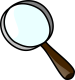 다양한 가족 누구나 교육, 상담, 문화 프로그램을
한 곳에서 이용할 수 있습니다.
이중언어강사 활용 베트남어반
선거교육 및 모의선거체험 4. 7.
다재다능 부모자녀관계형성 : 4. 26.
결혼이주여성의 능력을 활용해 베트남어 교육을
아동‧청소년에게 무료로 제공합니다.
2020년 3월 센터이용시간 안내
대상 : 의성군 거주 아동 및 청소년
기간 : 2020.3월~2020.11월
장소 : 센터 글로벌교육관
내용 : 베트남어 기초교육
신청기간 : 상시모집
신청방법 : 내방 및 전화

신청 및 문의 : 832-5440,  교육·문화팀  김나영
매주 월‧수요일 09:00~21:00(연장)
매주 화‧목‧금요일 09:00~18:00
3월 첫 번째 토요일(3.7.) 09:00~13:00 
3월 첫 번째 일요일(3.8.) 12:00~16:00
점심시간 : 12:00~13:00
‘의성군건강가정·다문화가족지원센터’ 홈페이지에서 자세한 일정과 내용 확인 및 참가신청서를 다운로드 할 수 있습니다.
상기 일정은 사정에 따라 변경될 수 있습니다.
2
[Speaker Notes: ※지구촌봉사대 시설봉사활동※
-프로그램명 : 지구촌봉사대 시설봉사활동
-프로그램 소개 : 센터봉사대인 지구촌 봉사대가 도움의 손길을 필요로하는 지역내 사회복지시설로 찾아가 사랑과 나눔을 실천합니다.
• 대상 : 지구촌봉사대원
• 일시 : 2018.9.11.(화) 09:30~11:30 
• 장소 : 믿음의집(장애인생활시설)
• 내용 : 시설이용자 목욕 및 환경정비 
• 신청 및 문의 : 054)832-5440, 교육문화팀 우병성

다문화 실버벨
대상 : 의성군 거주 60세이상 어르신
일시 및 장소 
   2018.9.3.(월) 14:00~16:30, 탑리2리 경로당
   2018.9.11.(화) 14:00~16:30, 의성교회 교육관
내용 : 다문화이해교육, 웃음치료

※사전접수가 완료되었습니다.

문의 : 832-5440, 교육문화팀 권선화]